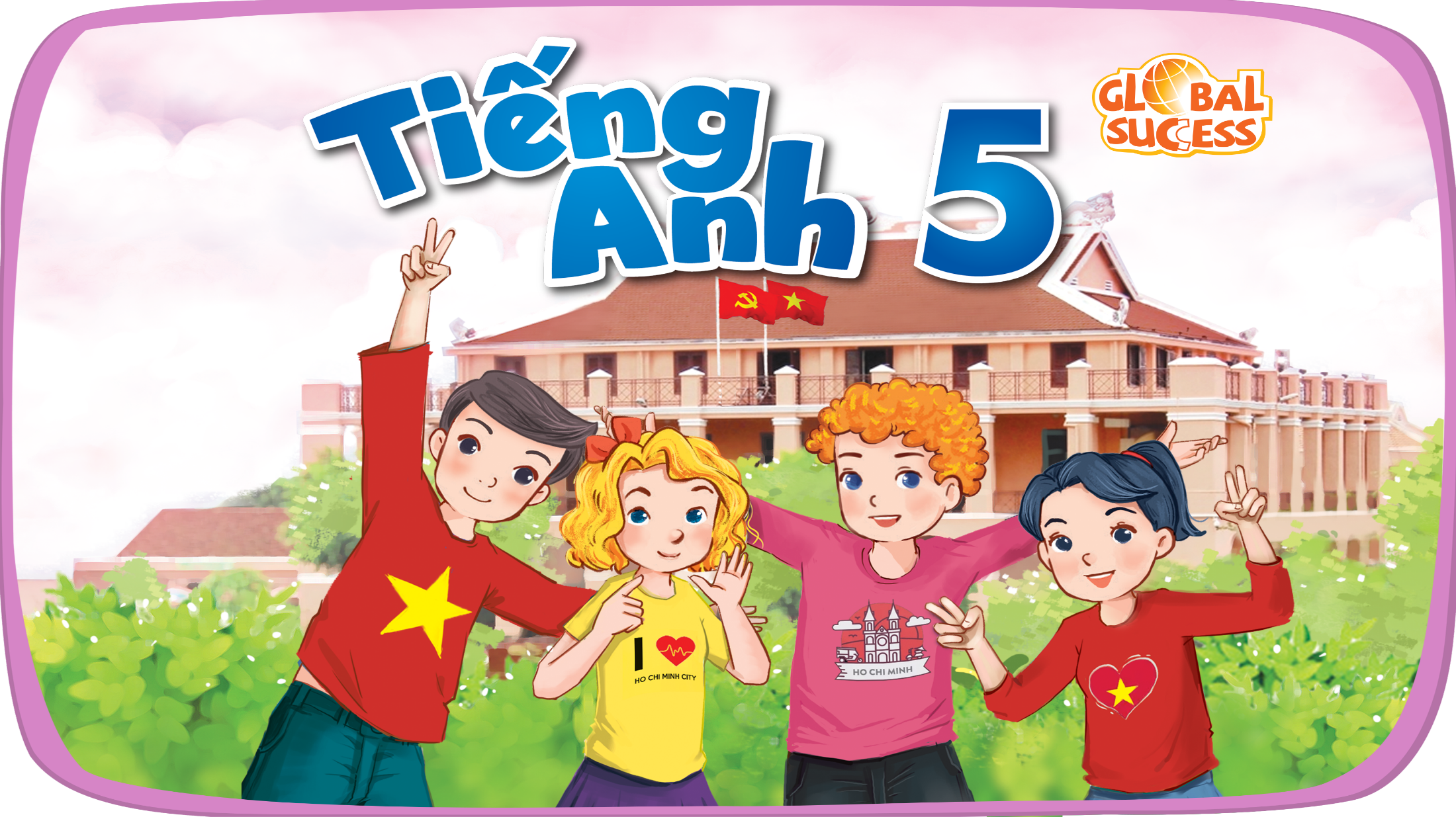 starter
Period 3 – Classroom Instructions
Table of contentS
01.
02.
03.
05.
Let’s play.
Fun corner and wrap-up
Warm-up and review
Let’s chant.
Listen and tick.
04.
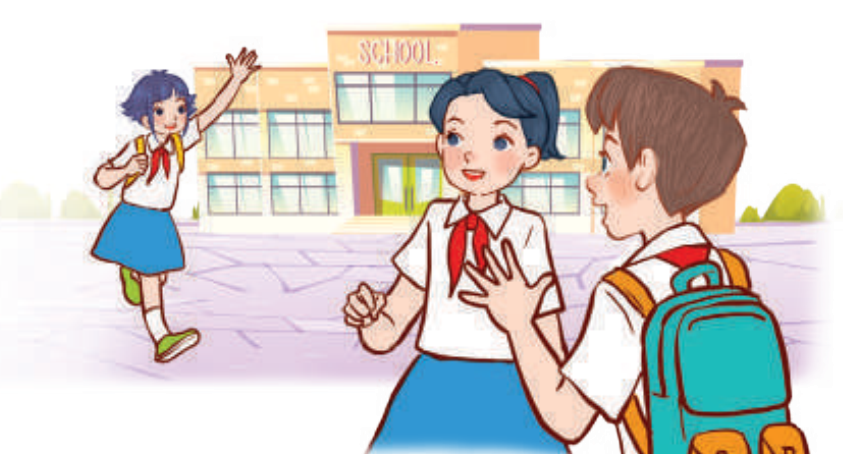 01
WARM-UP 
and review
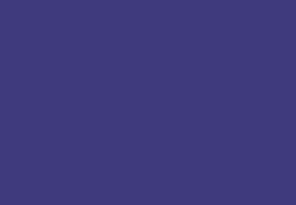 Yes or No 
Game
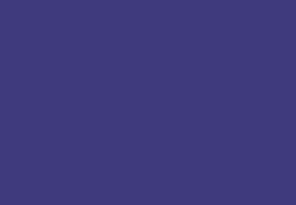 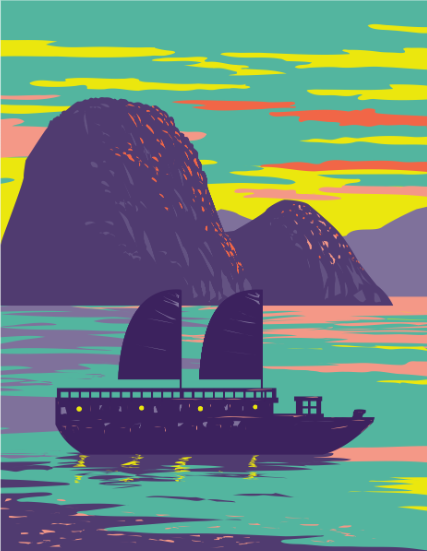 Question
Were you in Ha Long Bay 
last summer?
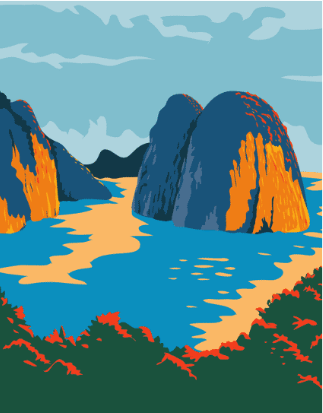 You have 30 seconds.
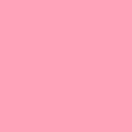 Answer
Yes, I was.
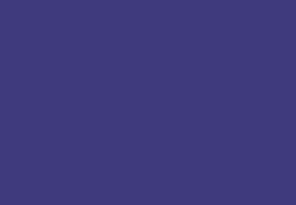 Question
Was the weather hot
yesterday?
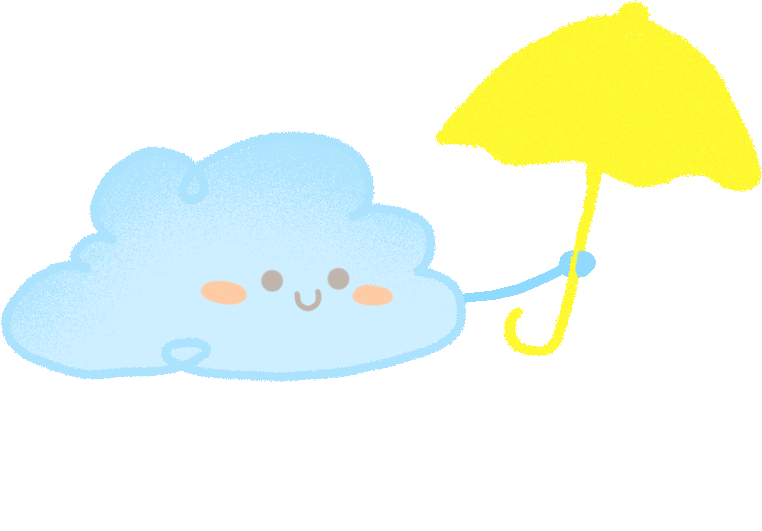 You have 30 seconds.
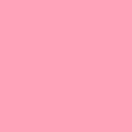 Answer
No, it wasn’t.
It was rainy.
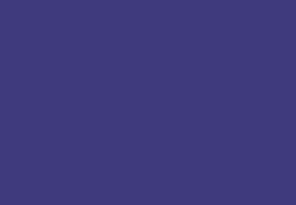 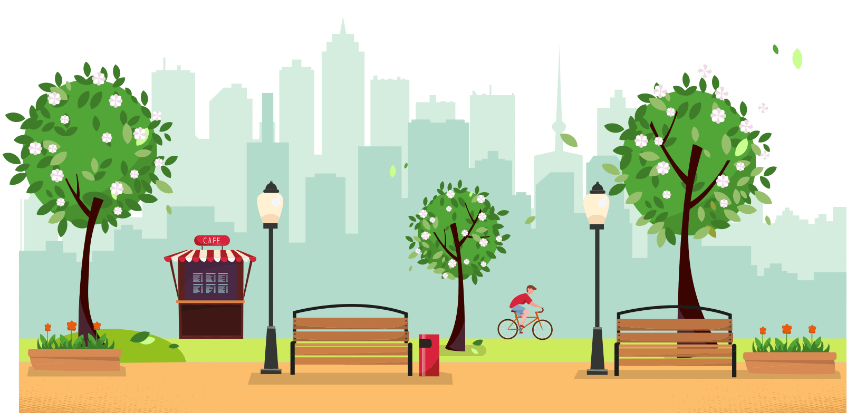 Question
Were you at the park
yesterday?
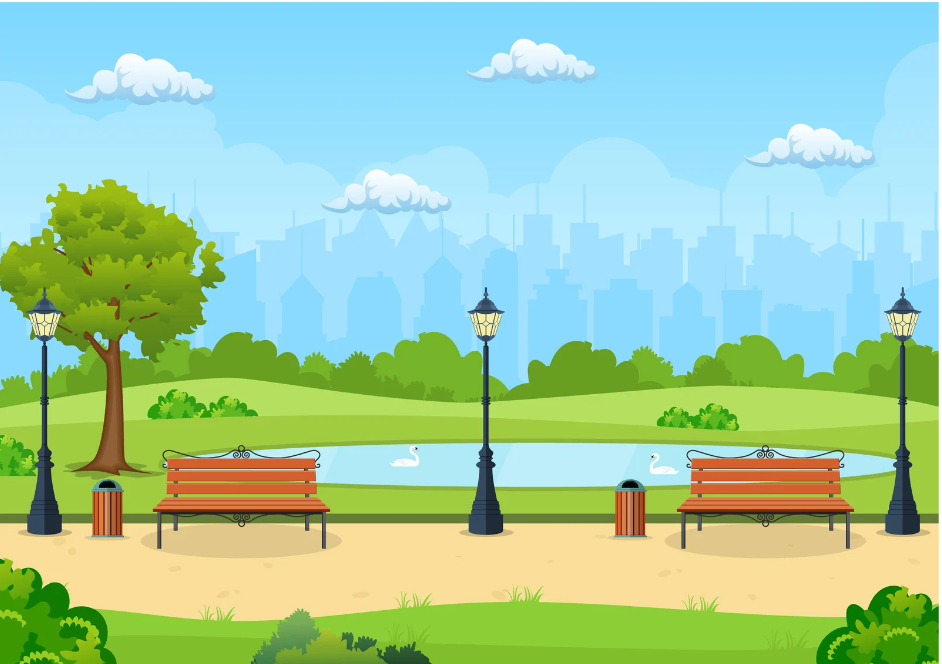 You have 30 seconds.
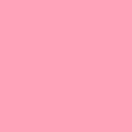 Answer
Yes, I was.
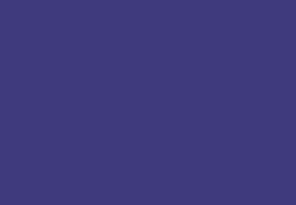 Question
Was the weather windy 
this morning?
You have 30 seconds.
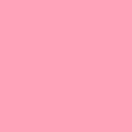 Answer
No, it wasn’t.
It was snowy.
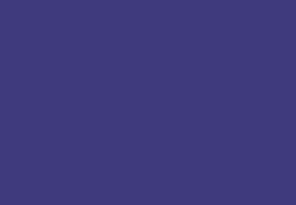 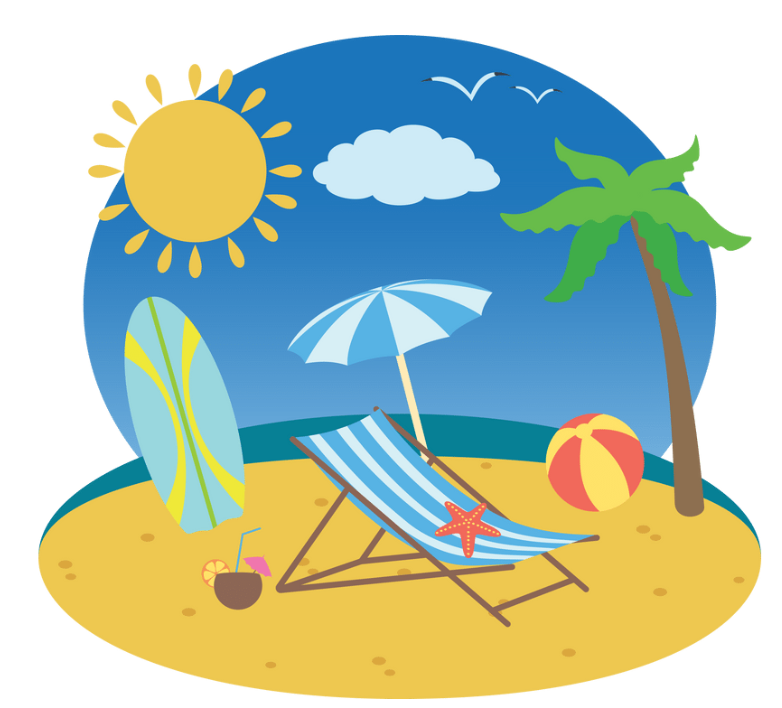 Question
Were you in the mountains
last summer?
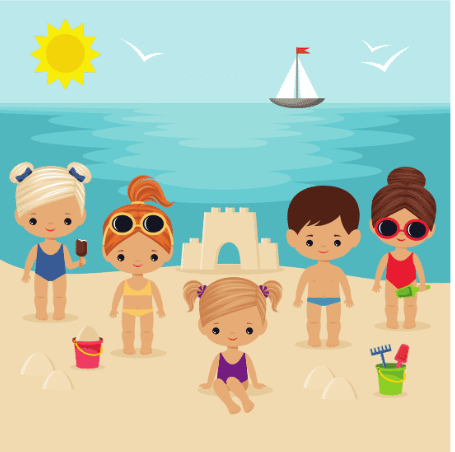 You have 30 seconds
You have 30 seconds.
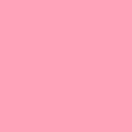 Answer
No, I wasn’t.
I was on the beach.
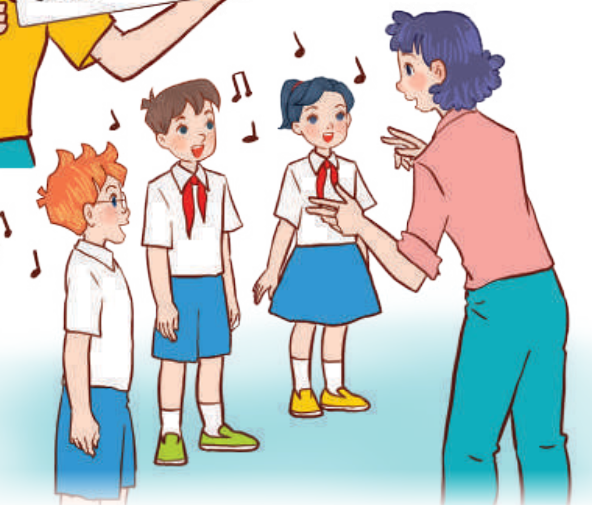 02
Let’s chant.
Look and say.
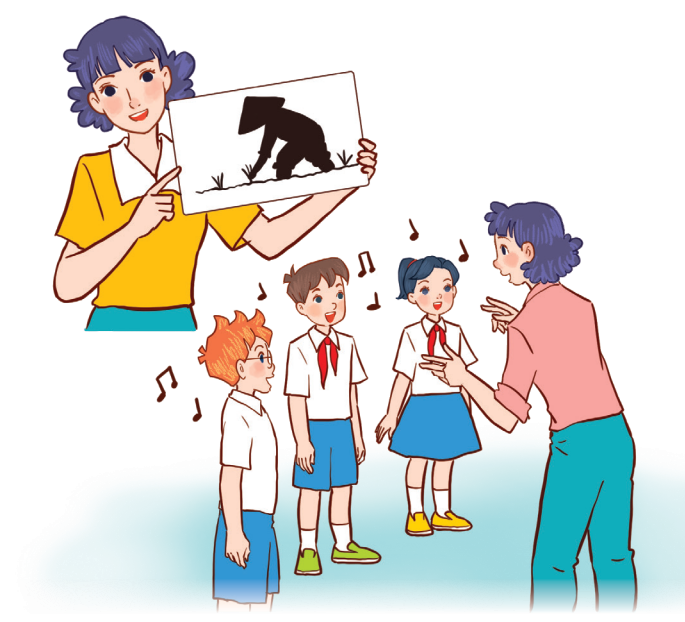 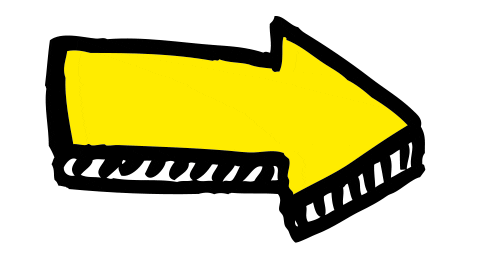 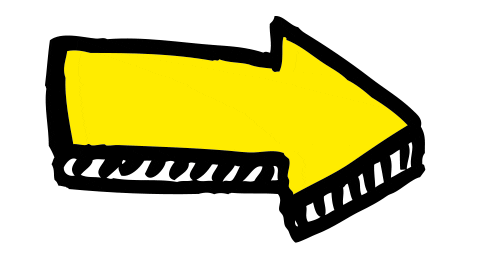 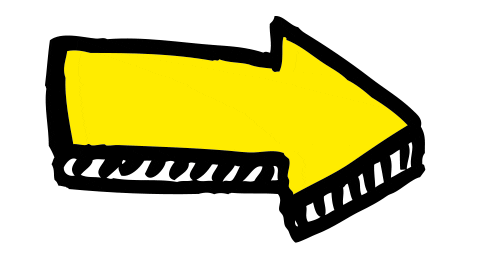 [Speaker Notes: Step 1: Have pupils look at the picture and state activity the characters do.]
Look and Read.
Class, class, class!
Yes, yes, yes?
Do you want to play a game?
Yes, we do. Yes, we do.
Let’s play a guessing game.
[Speaker Notes: Step 2: Have pupils read the first verse of the chant. Check comprehension.]
Listen and repeat.
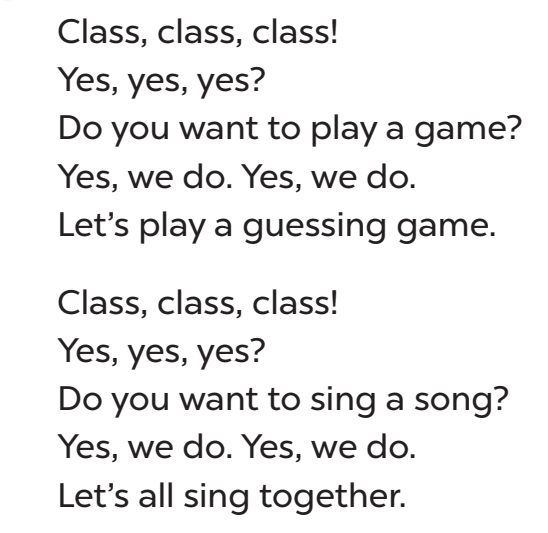 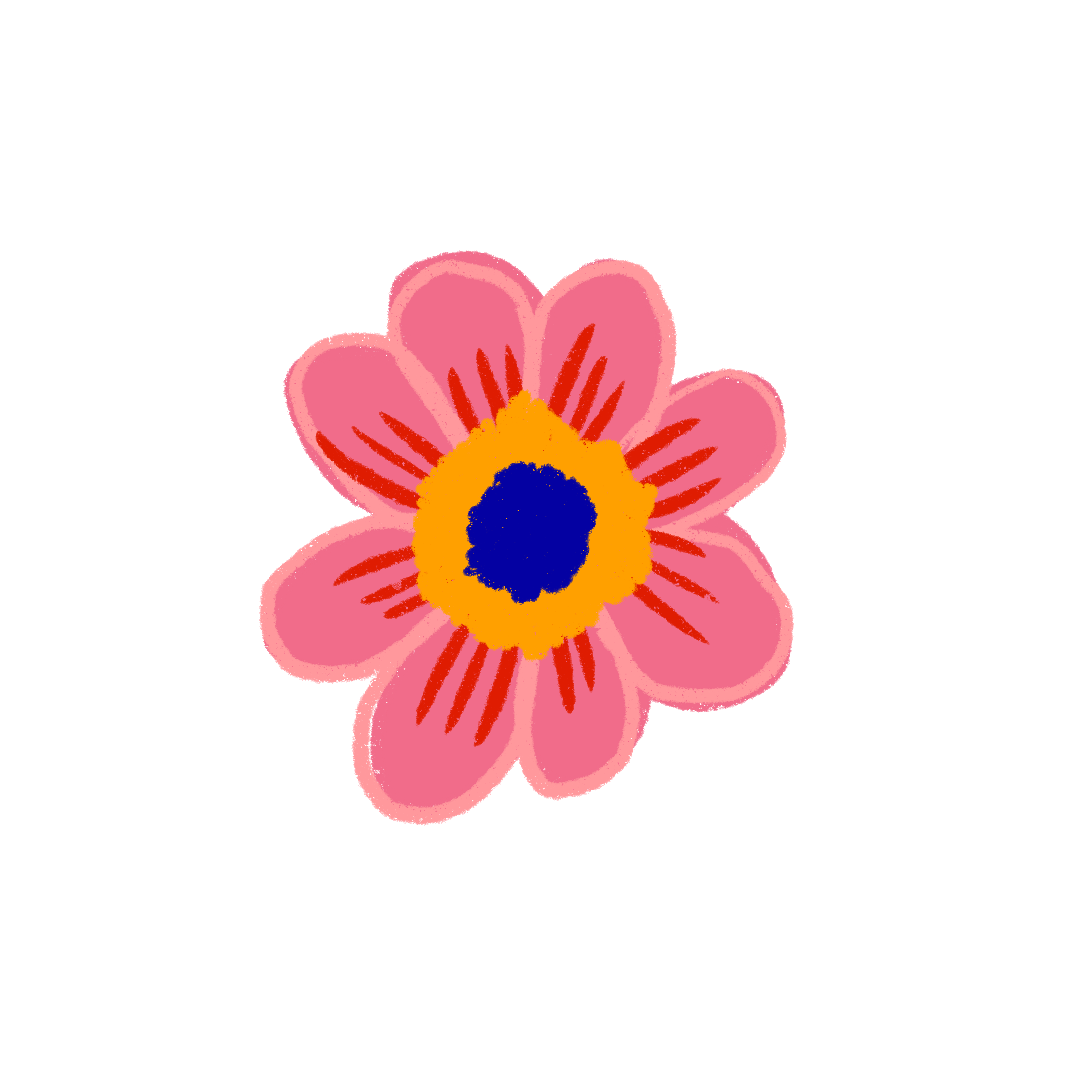 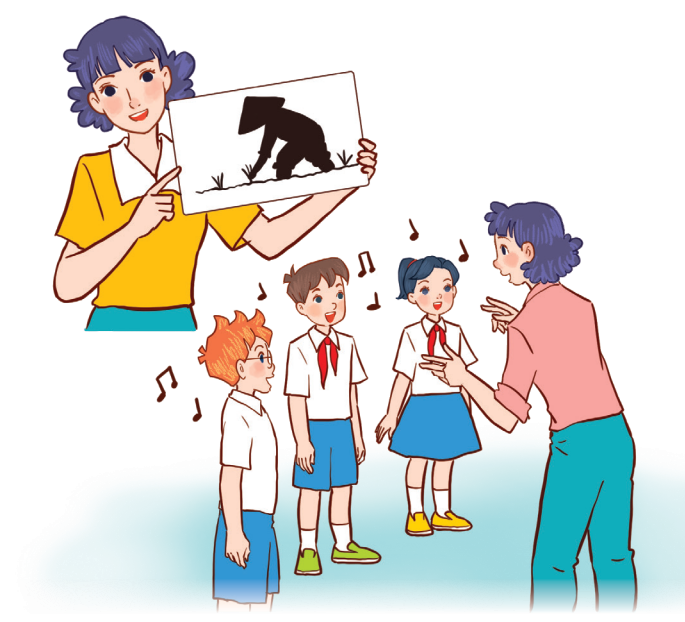 Sa
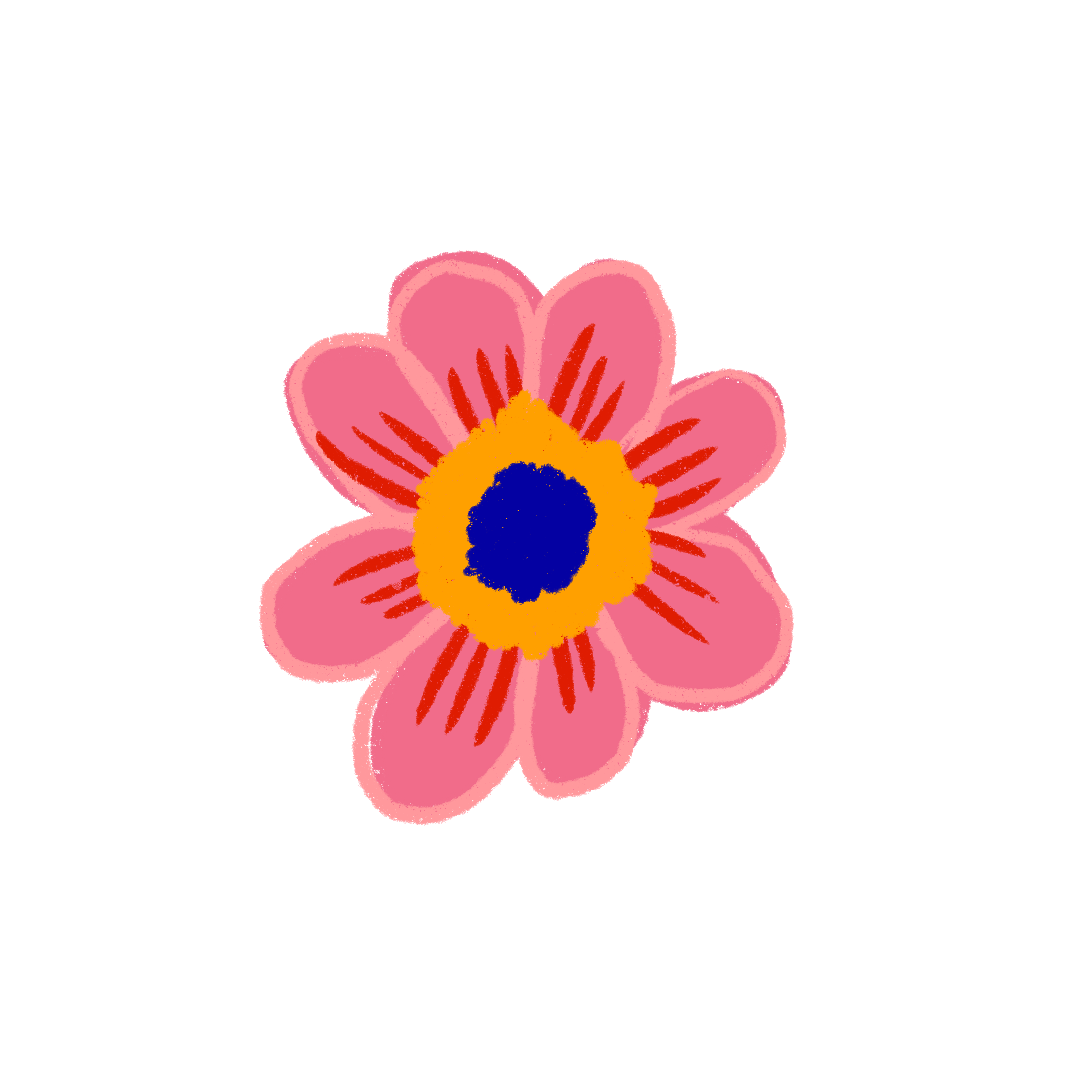 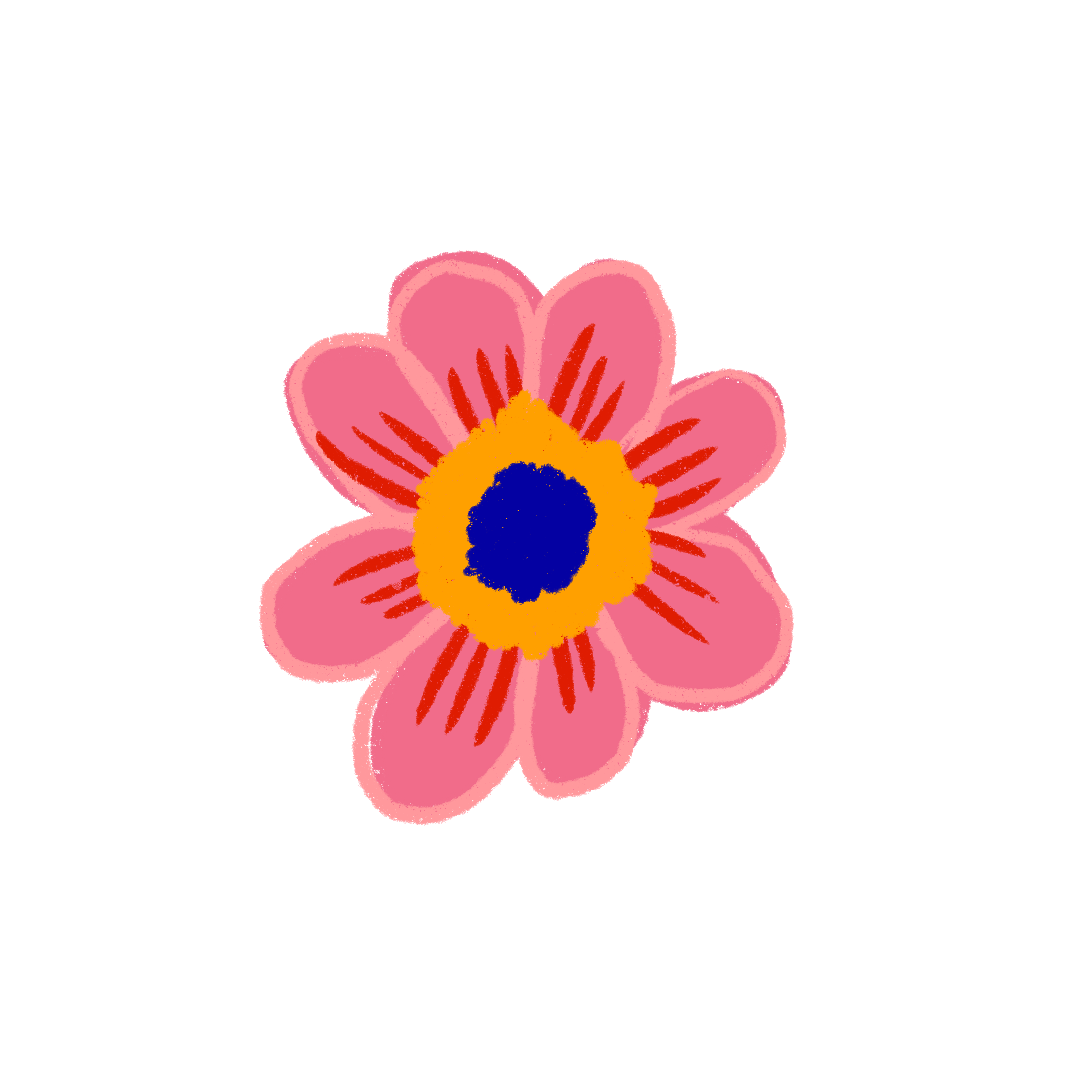 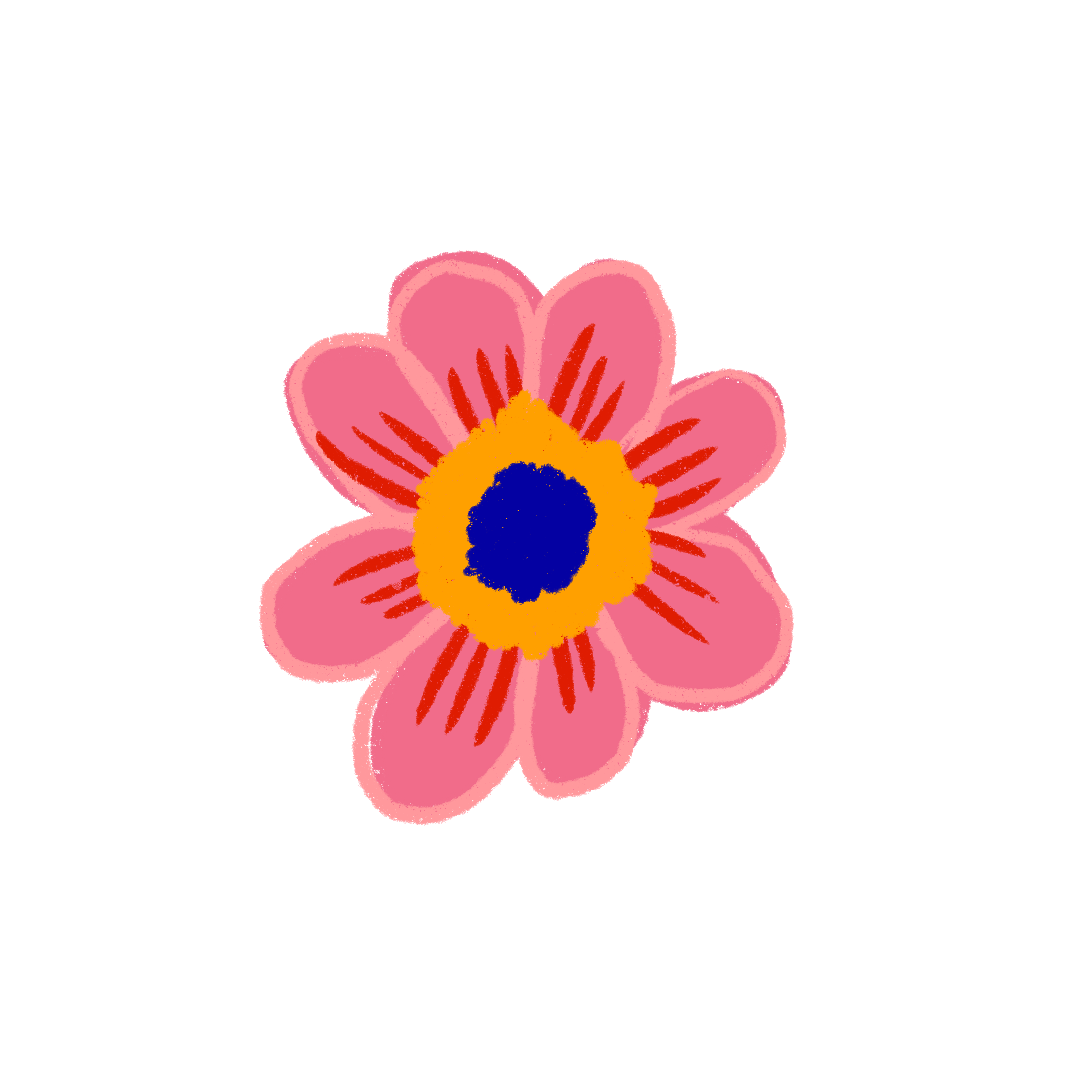 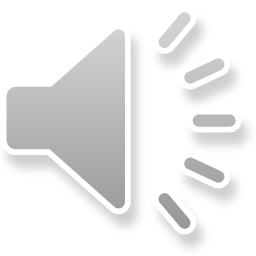 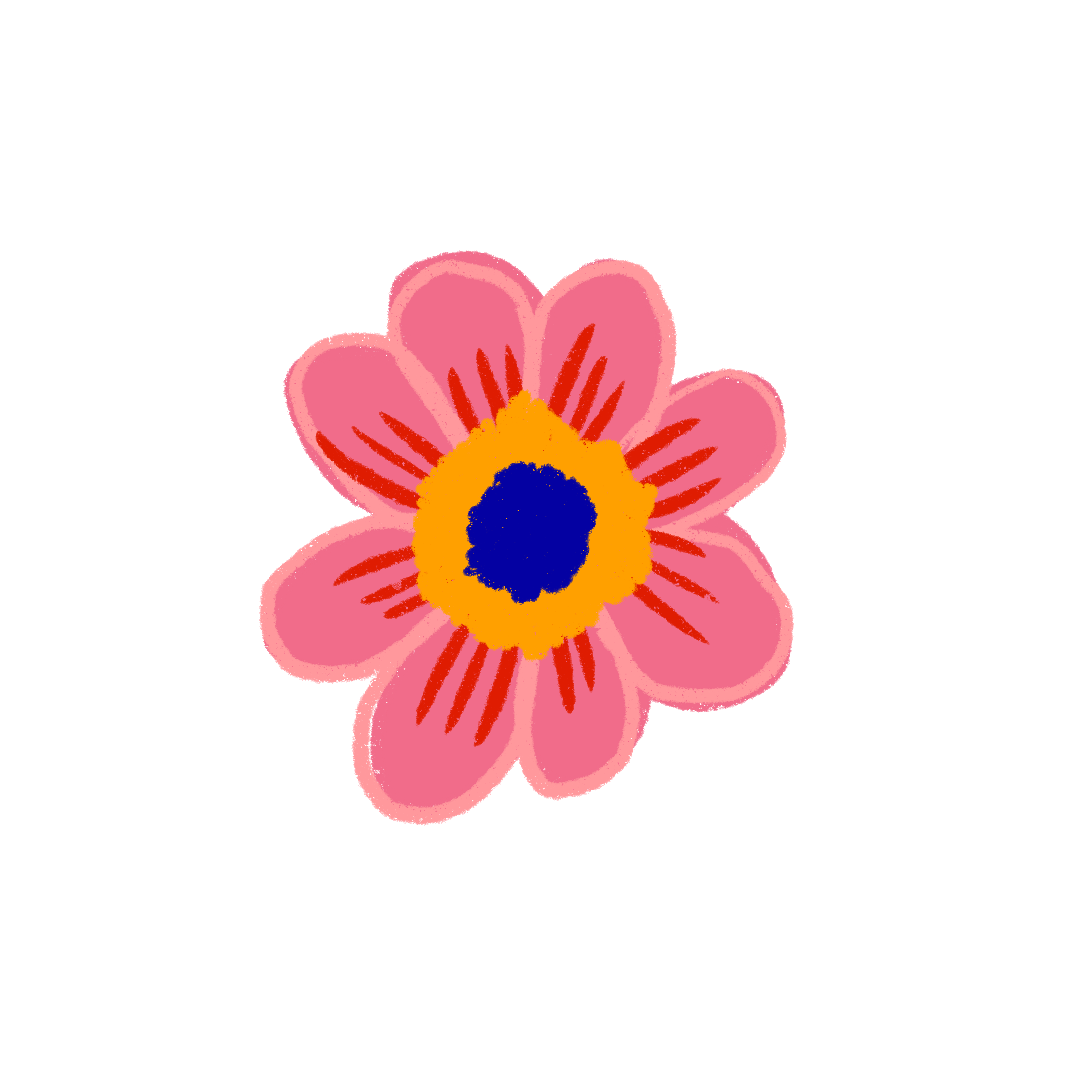 [Speaker Notes: Step 3: Play the recording of the first verse for pupils to listen. Play it again, line by line, for pupils to listen and repeat. Draw their attention to the rhythm, word stress and pronunciation. Encourage them to clap or do actions while chanting. 
(Click to drop the flowers while the chant is playing.)]
Look and read.
Class, class, class!
Yes, yes, yes?
Do you want to sing a song?
Yes, we do. Yes, we do.
Let’s all sing together.
[Speaker Notes: Step 4: Repeat Steps 2 and 3 for the second verse of the chant.]
Listen and repeat.
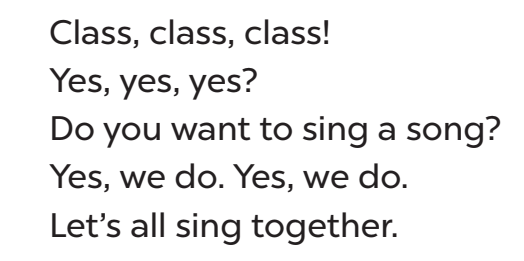 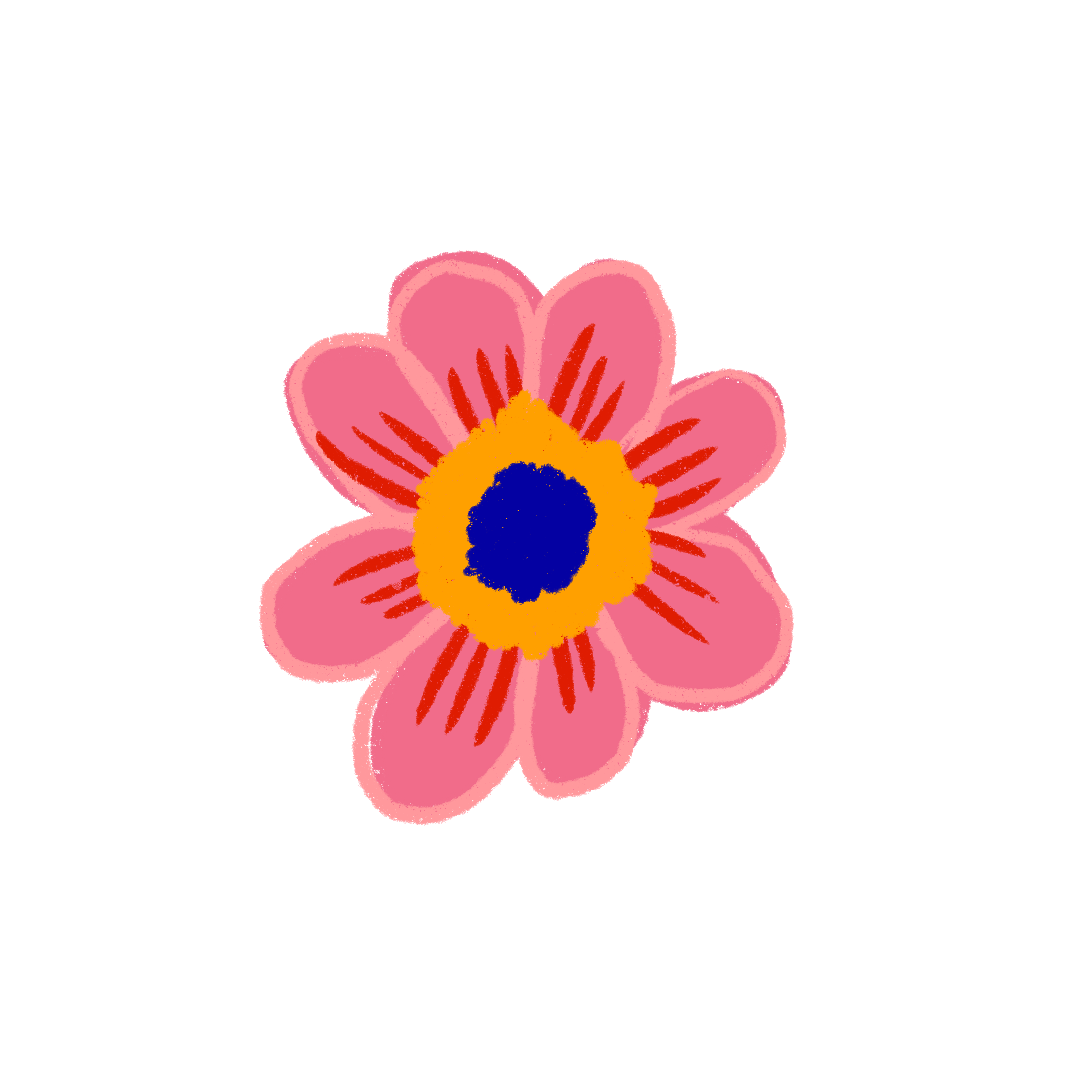 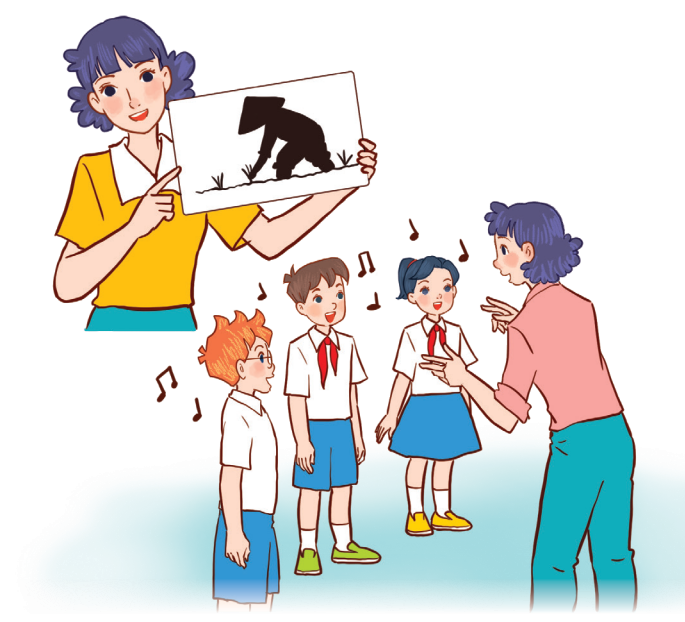 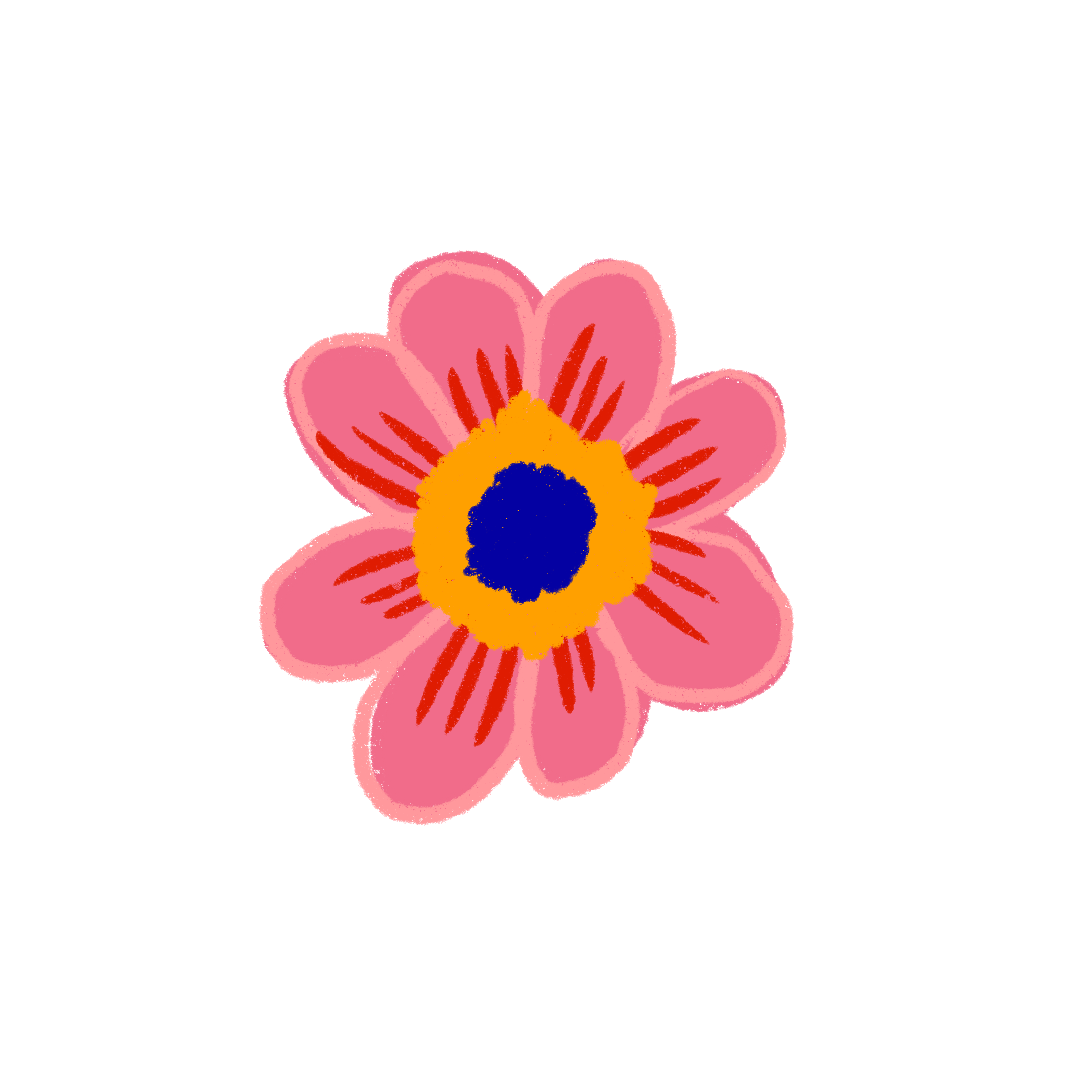 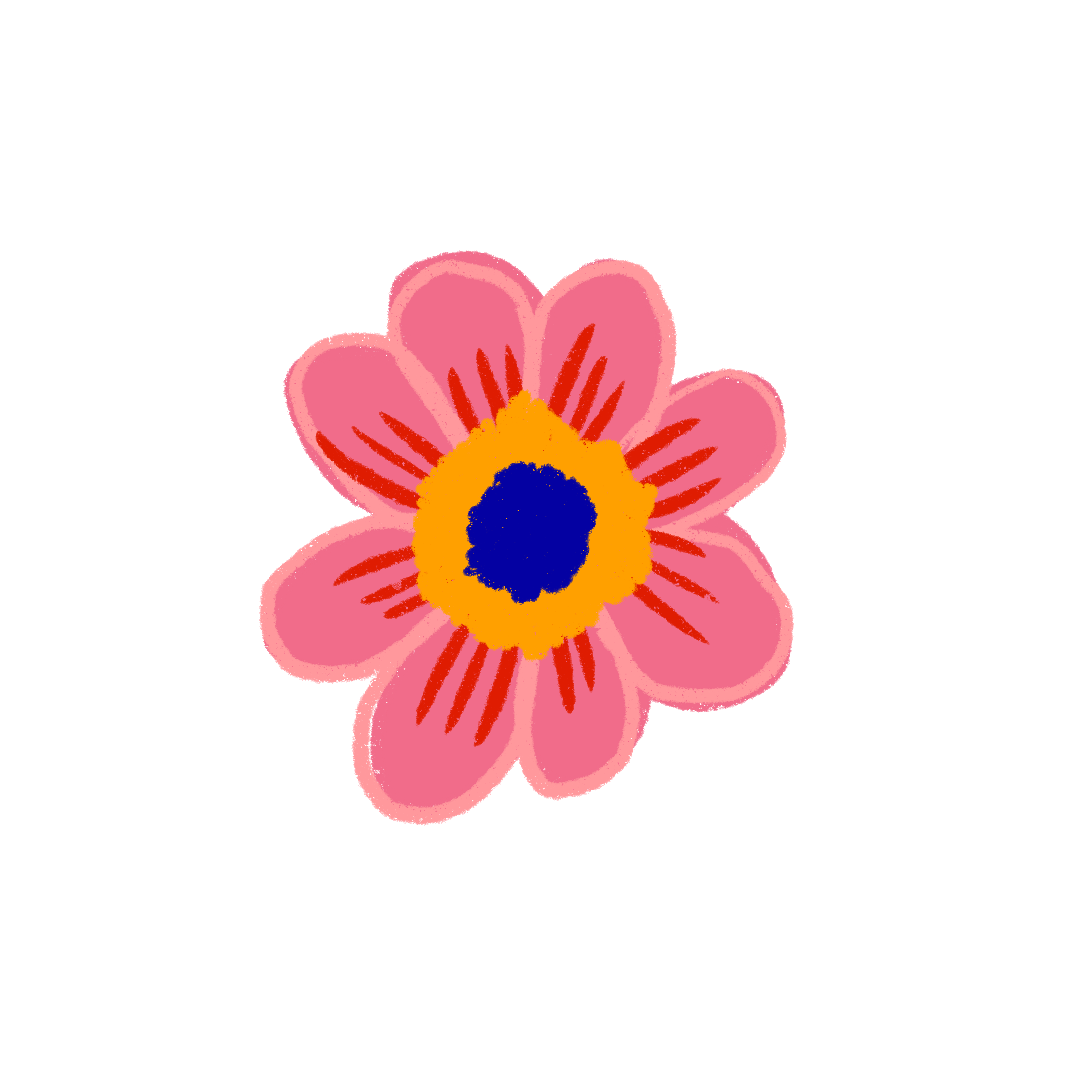 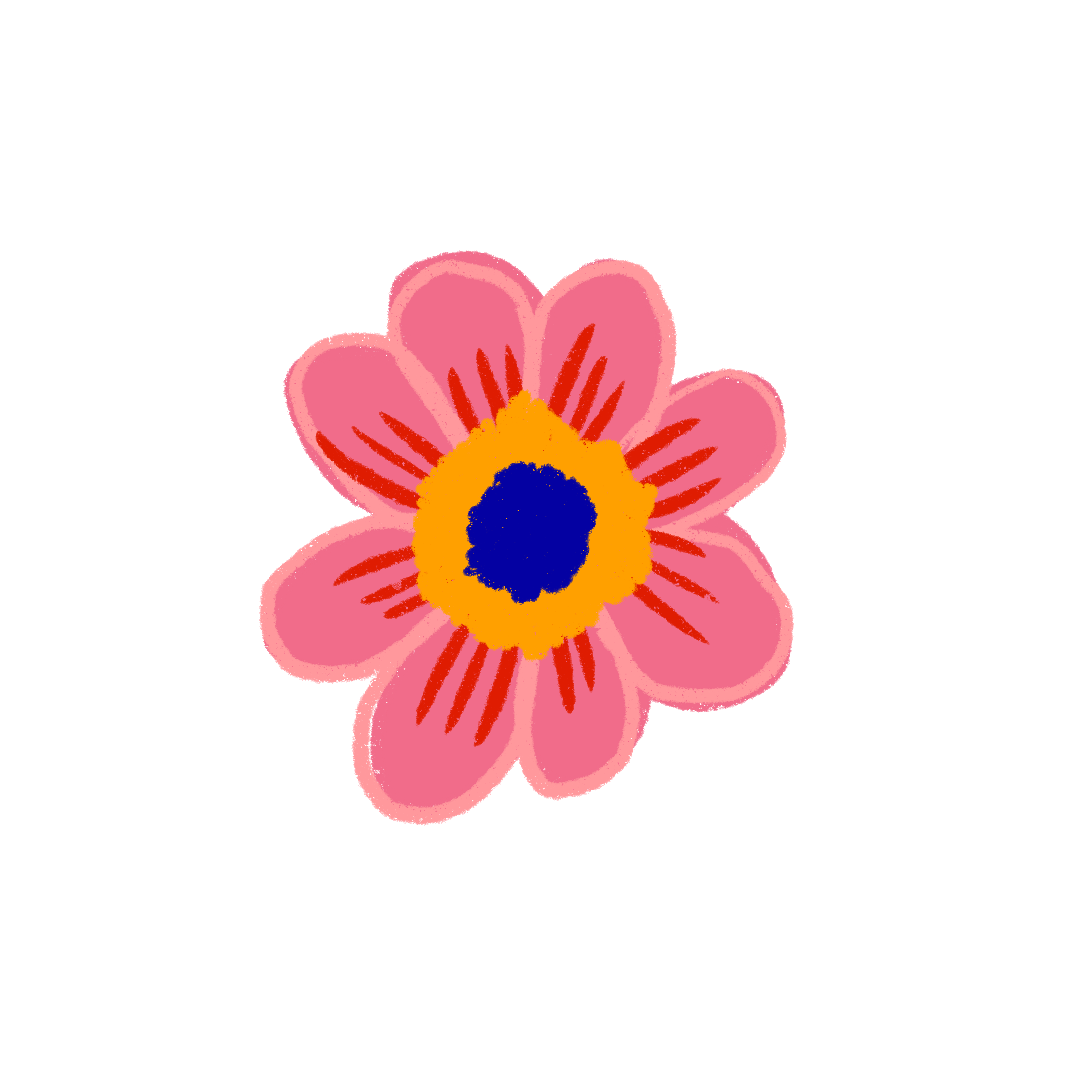 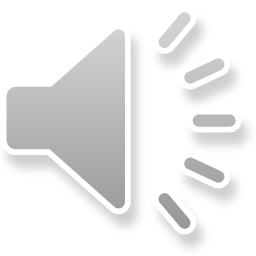 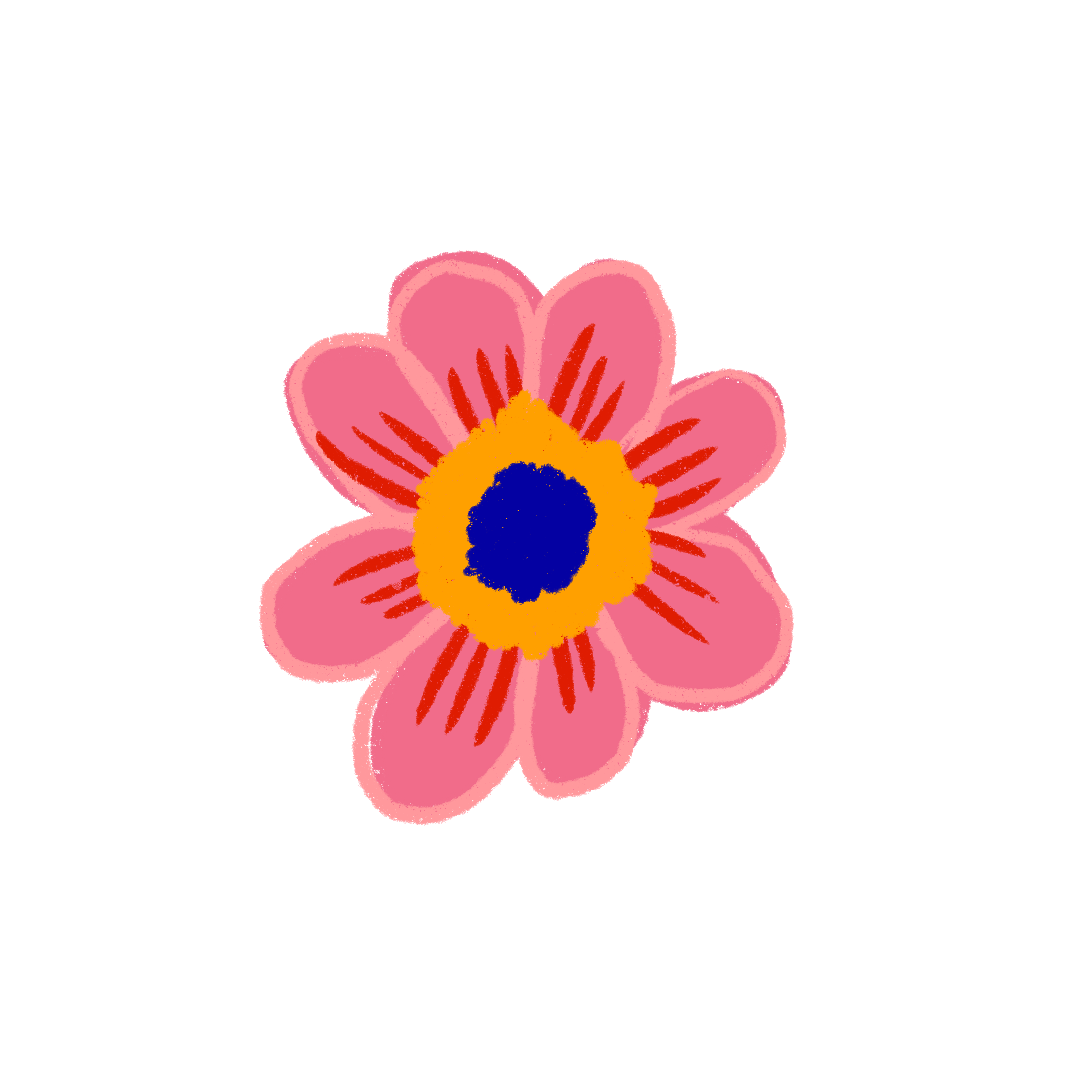 [Speaker Notes: Step 4: Repeat Steps 2 and 3 for the second verse of the chant. 
(Click to drop the flowers while the chant is playing.)]
Chant and clap hands.
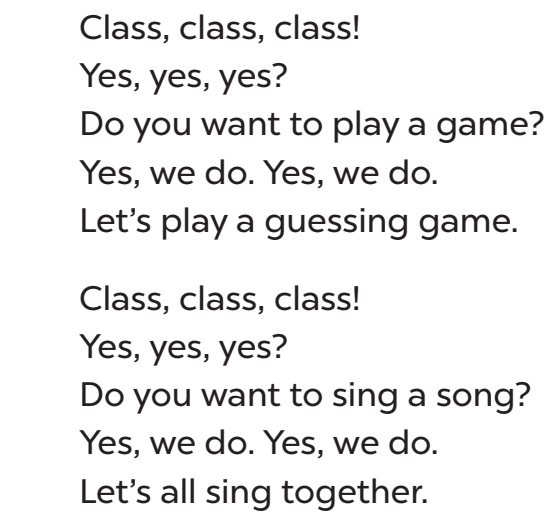 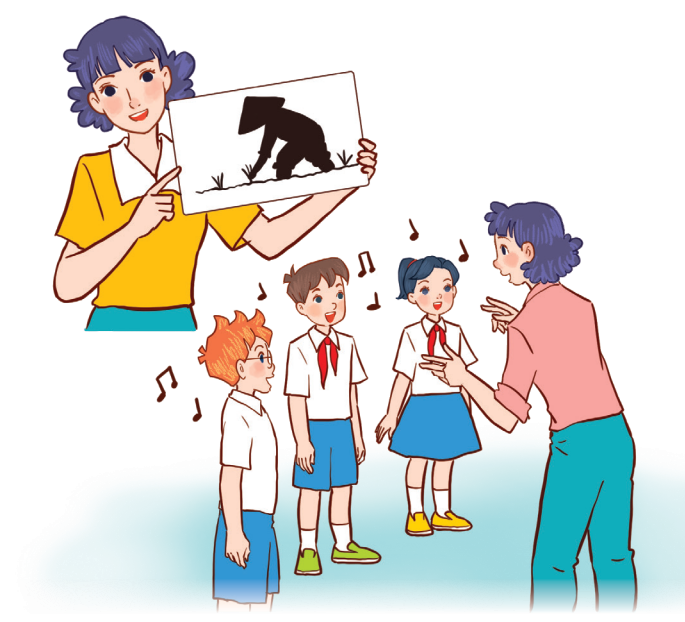 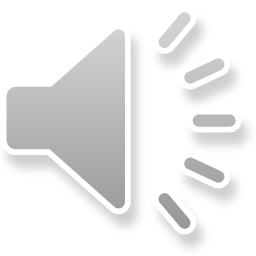 [Speaker Notes: Step 5: Play the recording all the way through for pupils to chant and clap their hands.]
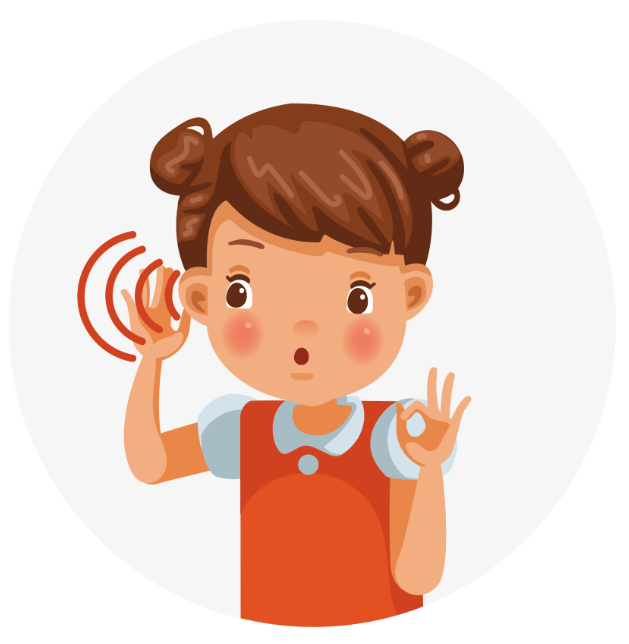 03
LISTEN 
AND tick.
Look and Say.
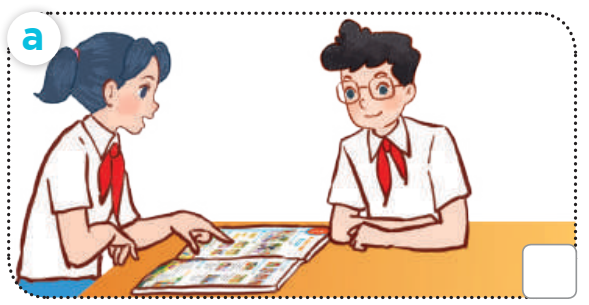 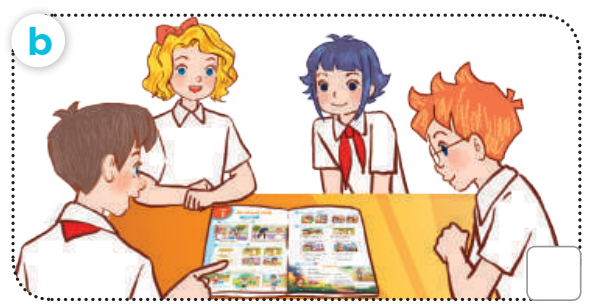 work in groups
work in pairs
[Speaker Notes: Step 1: Draw pupils’ attention to the pictures and ask questions such as What are they doing? or What activity are they doing? to elicit the activities in the pictures. Remind them to look at pictures a and b to contrast.]
Look and Say.
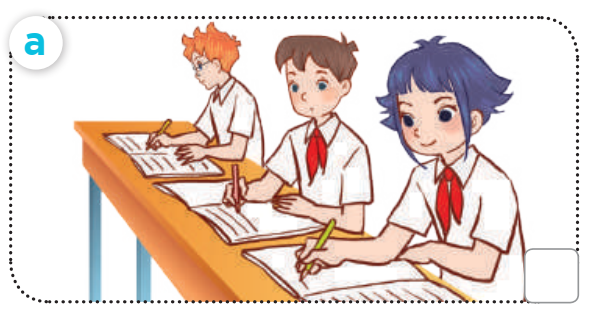 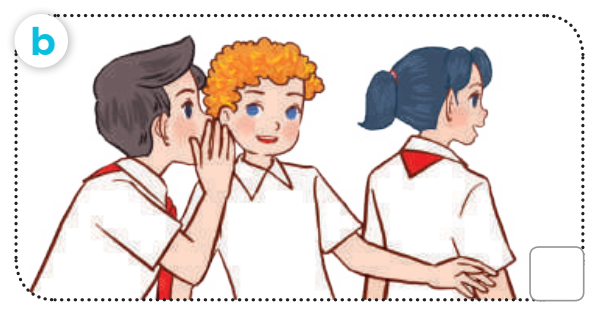 play a game
do exercises
[Speaker Notes: Step 1: Draw pupils’ attention to the pictures and ask questions such as What are they doing? or What activity are they doing? to elicit the activities in the pictures. Remind them to look at pictures a and b to contrast.]
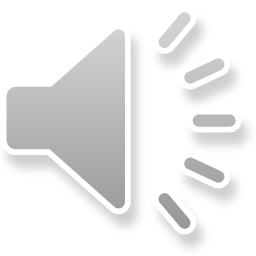 LISTEN AND POINT.
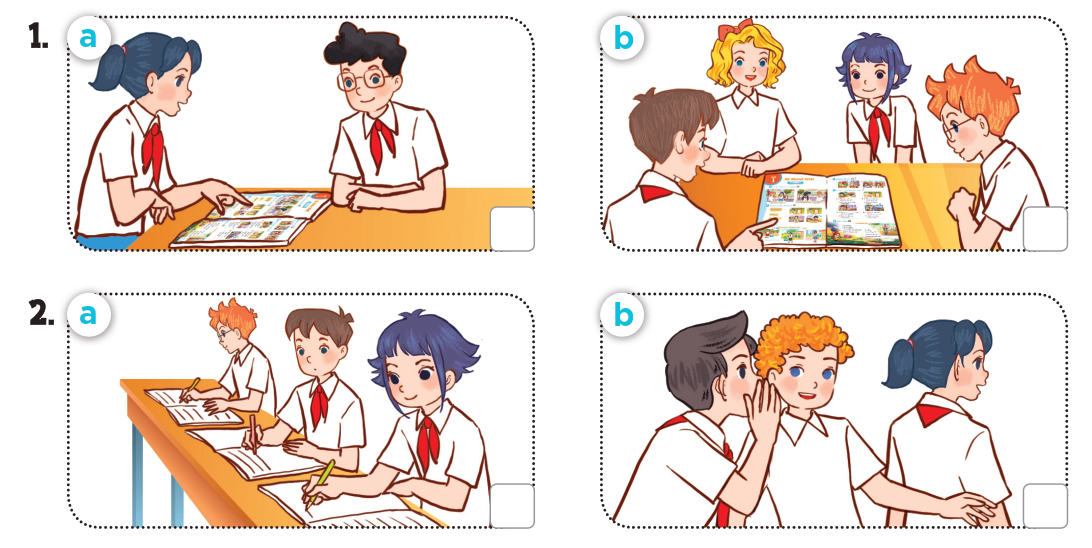 [Speaker Notes: Step 2: Play the recording all the way through. Then play the recording again for pupils to listen and choose correct pictures.]
Work in pairs.
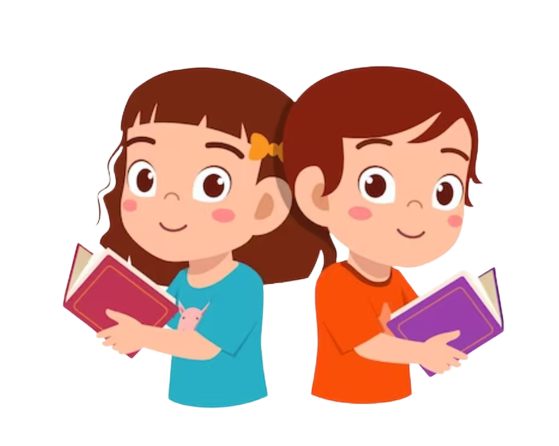 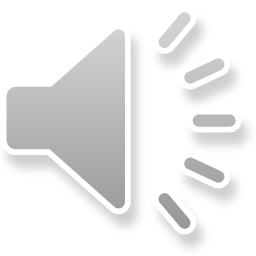 [Speaker Notes: Step 3: Get pupils to swap books with a partner and check their answers before checking as a class. Correct the answers, if necessary.]
Let’s check!
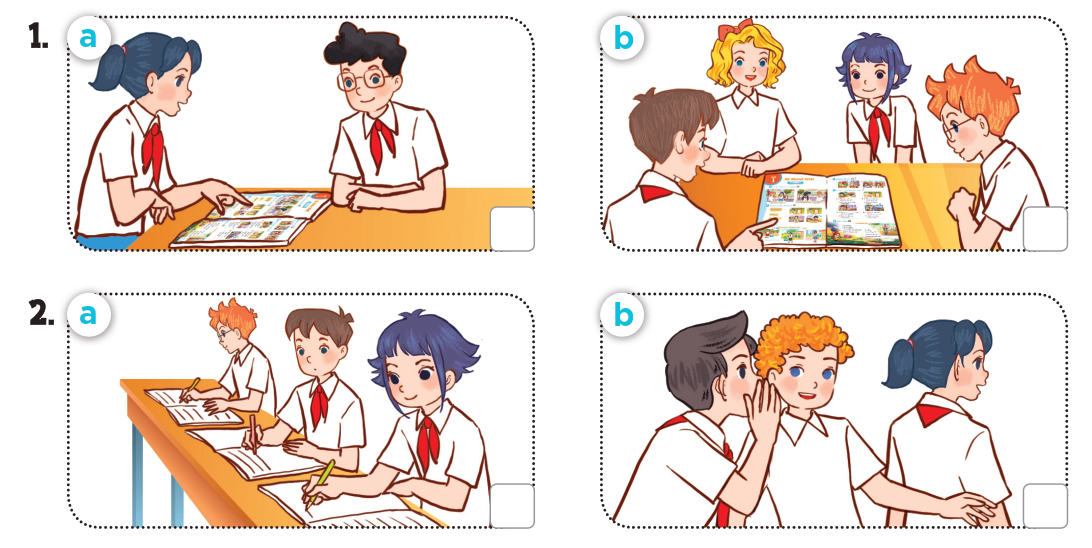 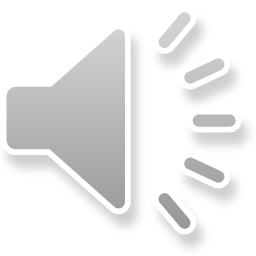 

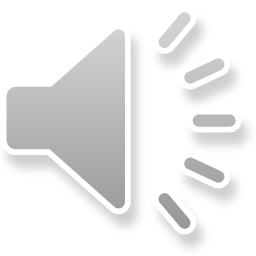 
[Speaker Notes: Audio script: 
1. Work in pairs. Point and say. 
2. A: Do you want to play a game? 
B: Yes, we do. 
A: Let’s play the whispering game.
*Key: 1. a, 2. b]
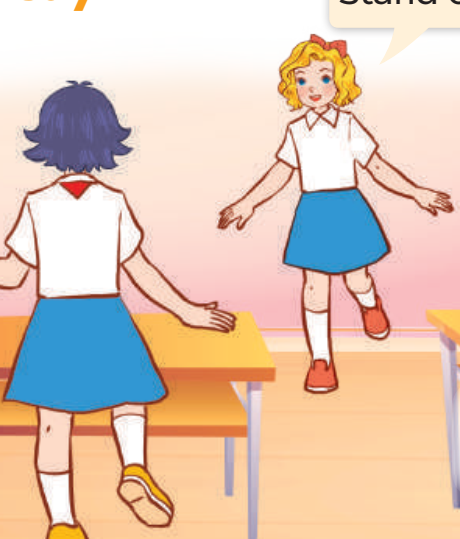 04
LET’S play.
Look AND SAY.
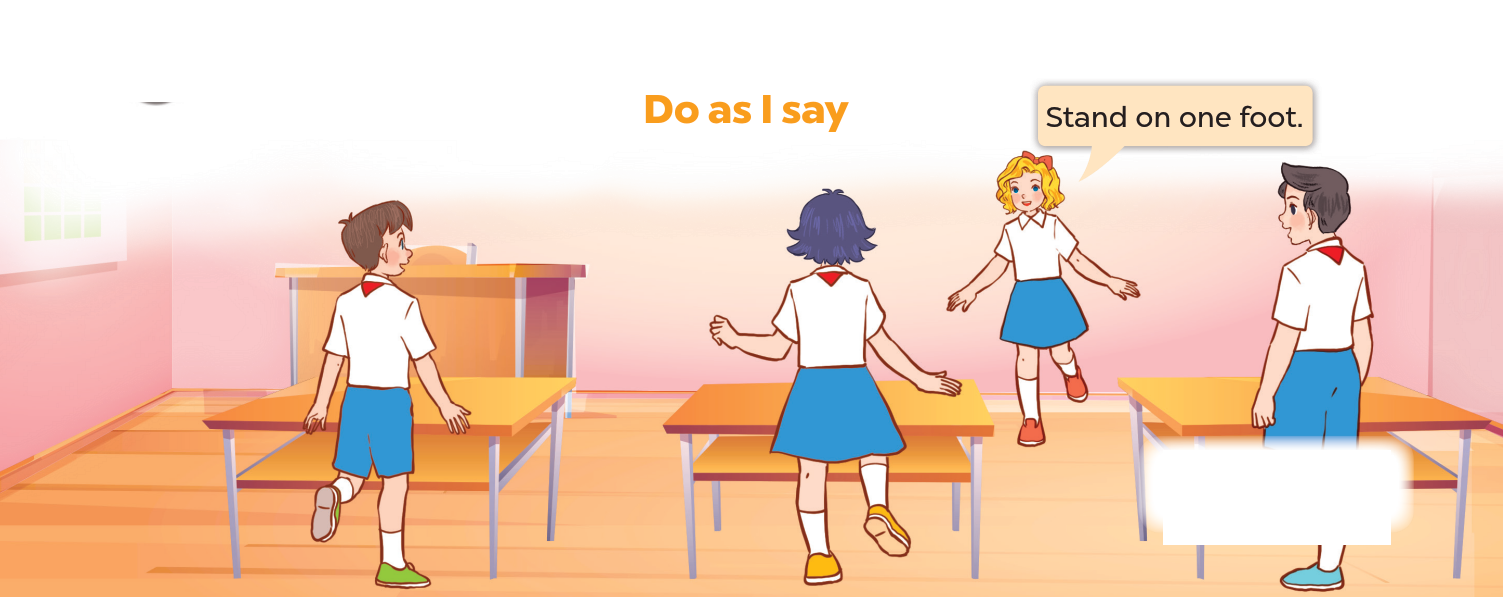 [Speaker Notes: Introduce the game by asking pupils to talk about what the characters are doing.]
Do as I say
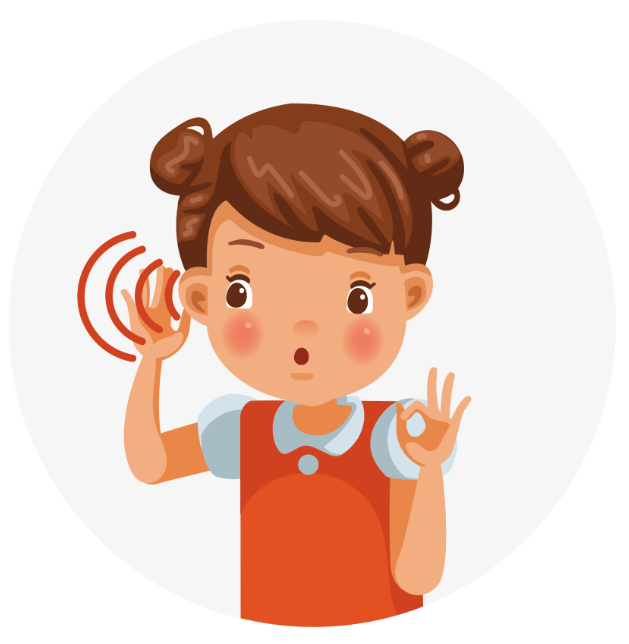 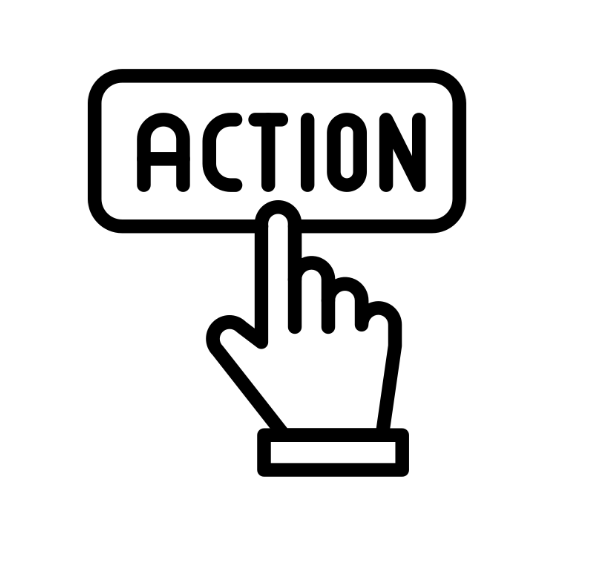 TEAM A
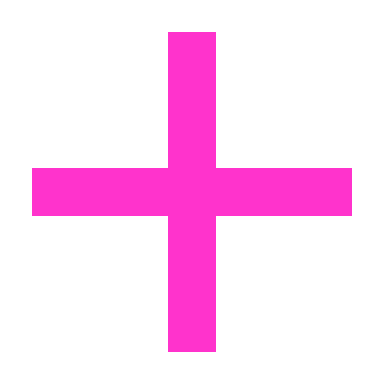 TEAM B
2 teams
[Speaker Notes: Step 1: Ask each pupil to prepare one instruction.
Step 2: Divide the class into two teams. Invite one pupil to the front to give the instruction and do an action at the same time. The action may be similar to or different from the instruction. Other pupils need to listen and follow the instruction.]
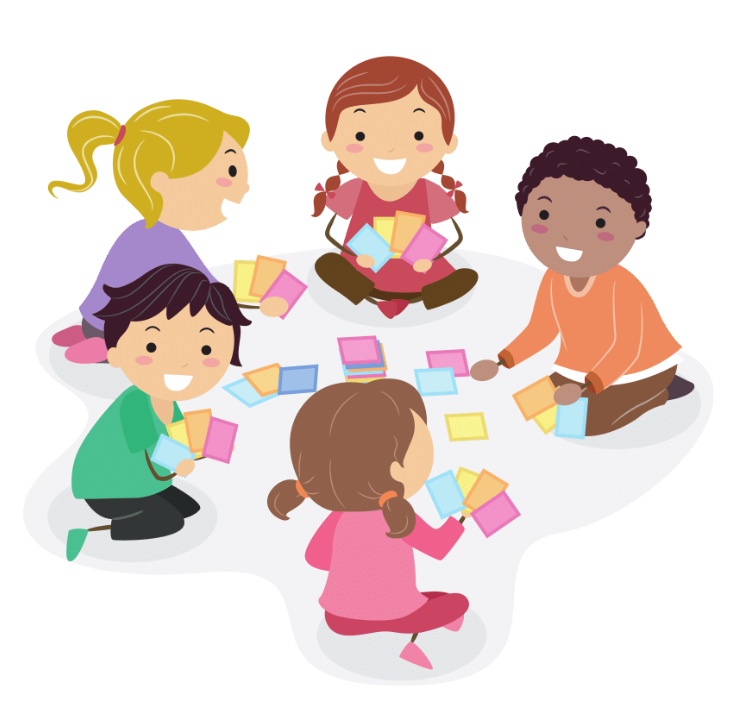 05
Fun corner and wrap-up
TIC
TAC
A FUN TWO TEAM GAME!
TOE
TEAM ONE
1
2
3
6
4
5
TEAM TWO
8
9
7
[Speaker Notes: Click the numbers to move to the Question slide. 
Click X to move to the Scoreboard slide.]
SAY and DO
Work in pairs. 
Open your books. Point and say.
[Speaker Notes: Click the white box to back to the Number slide.]
SAY and DO
Work in groups.
Sing back to school song.
[Speaker Notes: Click the white box to back to the Number slide.]
SAY and DO
Open your book to page 9.
Do Exercise 2.
[Speaker Notes: Click the white box to back to the Number slide.]
SAY and DO
Go to the board.
Slap the correct picture.
[Speaker Notes: Click the white box to back to the Number slide.]
SAY and DO
Please be quiet!
Listen carefully.
[Speaker Notes: Click the white box to back to the Number slide.]
SAY and DO
Make a groups of five.
[Speaker Notes: Click the white box to back to the Number slide.]
SAY and DO
Clap your hands 
three times.
[Speaker Notes: Click the white box to back to the Number slide.]
SAY and DO
Pass the ball to 
your friends sitting next to you.
[Speaker Notes: Click the white box to back to the Number slide.]
SAY and DO
Read this sentence aloud
I am happy today.
[Speaker Notes: Click the white box to back to the Number slide.]
SCOREBOARD
TEAM ONE
TEAM TWO
[Speaker Notes: Reward teams.]
THANKS
FOR
PLAYING!
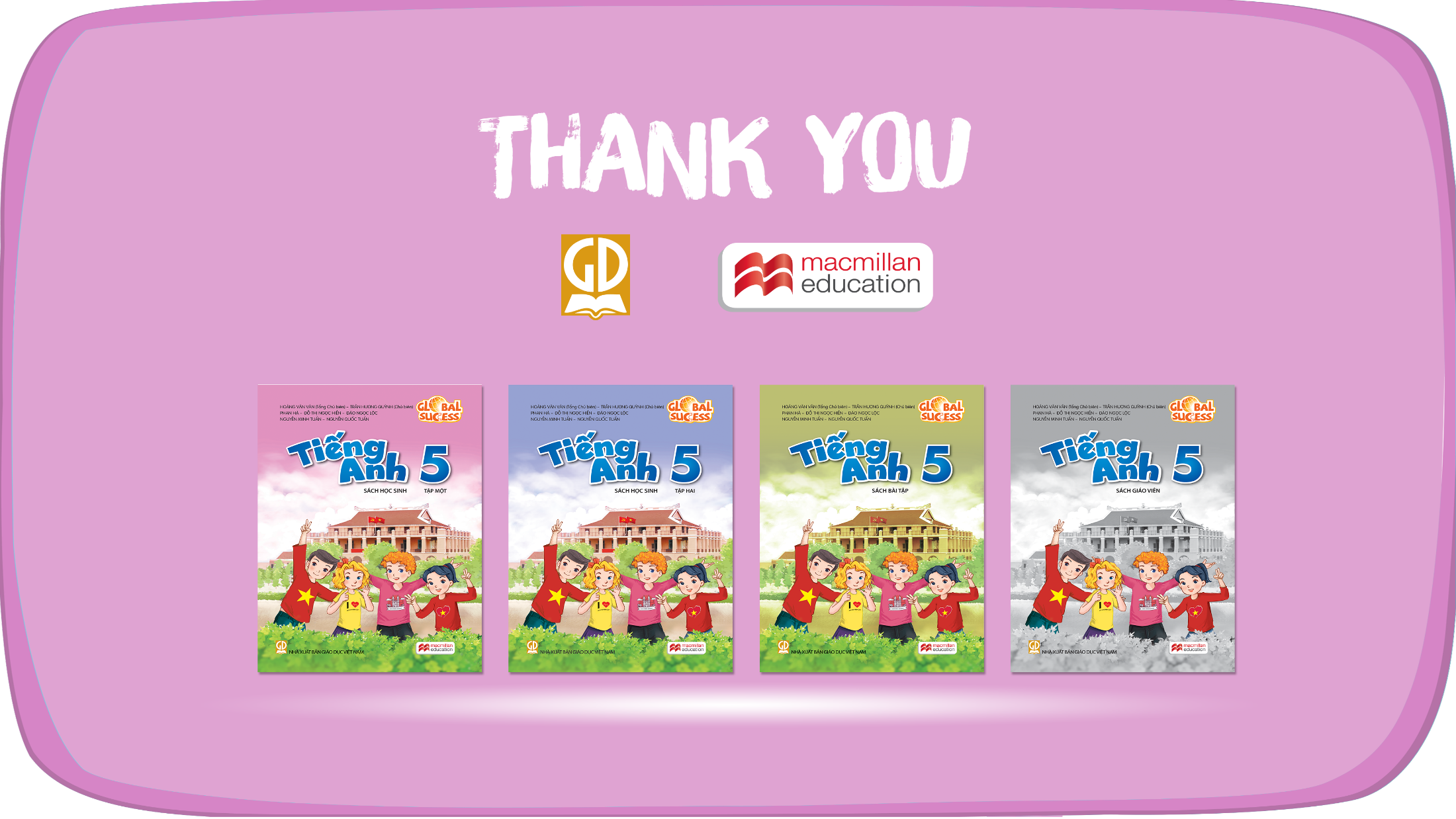 Website: hoclieu.vn
Fanpage: https://www.facebook.com/tienganhglobalsuccess.vn/